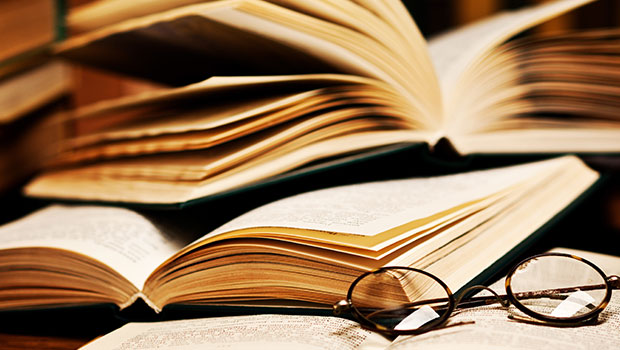 Wat is de betekenis van de Heere Jezus voor een christen?
BijbelGespreksGroep (BGG)
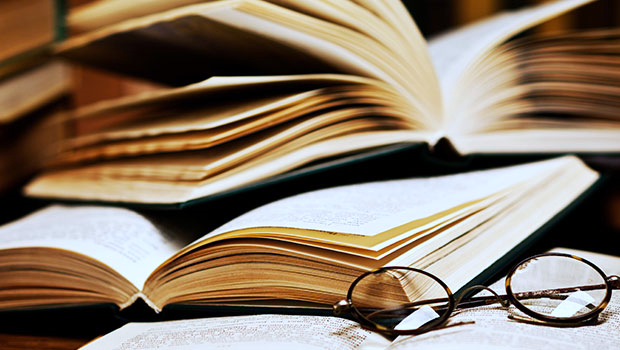 Zingen psalm 22:1
Mijn God, mijn God, waarom verlaat Gij mij,En redt mij niet, terwijl ik zwoeg en strij',En brullend klaag in d' angsten die ik lij',Dus fel geslagen?'t Zij ik, mijn God, bij dag moog' bitter klagen,Gij antwoordt niet; 't Zij ik des nachts moog' kermen.Ik heb geen rust, ook vind ik geen ontfermenIn mijn verdriet.
Bidden
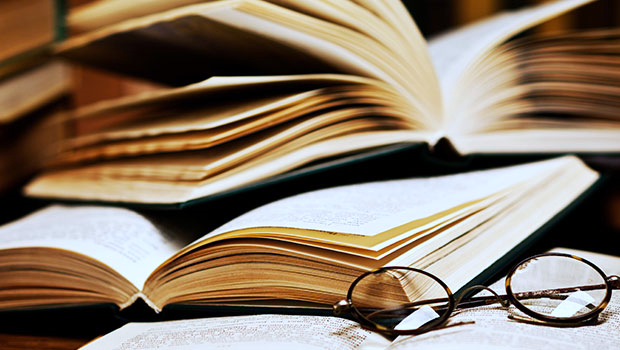 Praktische gang van zaken
Terugluisteren van de inleiding:
Ga naar de website www.hervormdwekerom.nl open de tab agenda
Zoek de datum op (bv 27-10-2016)
Selecteer de BGG
Hier vindt u een link naar de PPT waarin ook de vragen staan en naar de geluidsopname van de inleiding.
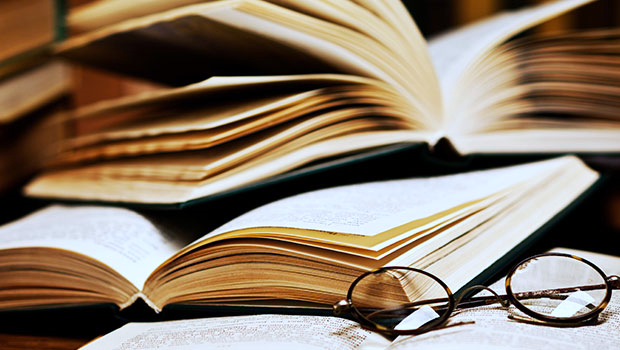 Mattheüs 27:31-54
En toen zij Hem bespot hadden, trokken zij Hem de mantel uit, trokken Hem Zijn leren 	aan en leidden Hem weg om Hem te kruisigen.
Toen zij op weg gingen, troffen zij een man uit Cyrene aan, van wie de naam Simon was; die dwongen zij om Zijn kruis te dragen.
En gekomen bij de plaats die Golgotha genoemd wordt, wat Schedelplaats betekent,
gaven zij Hem wijn vermengd met gal te drinken; maar toen Hij die geproefd had, wilde Hij die niet drinken.
Nadat zij Hem gekruisigd hadden, verdeelden zij Zijn kleren door het lot te werpen, opdat vervuld zou worden wat gezegd is door de profeet: Ze hebben Mijn kleren onder elkaar verdeeld en om Mijn kleding hebben ze het lot geworpen.
En zij gingen zitten om Hem daar te bewaken.
En zij brachten boven Zijn hoofd een opschrift aan met de beschuldiging tegen Hem: DIT IS JEZUS, DE KONING VAN DE JODEN.
Toen werden met Hem twee misdadigers gekruisigd, een aan Zijn rechter-, en een aan Zijn linkerzijde.
En de voorbijgangers lasterden Hem, schudden hun hoofd,
en zeiden: U Die de tempel afbreekt en in drie dagen opbouwt, verlos Uzelf. Als U 	de Zoon van God bent, kom dan van het kruis af! 
En evenzo spotten ook de overpriesters, samen met de schriftgeleerden en de oudsten en de Farizeeën, en zij zeiden:
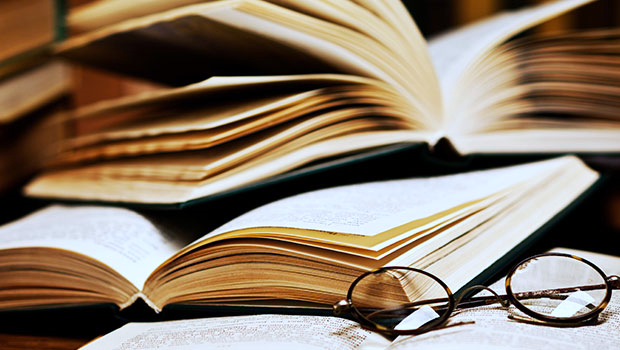 Bijbel
Anderen heeft Hij verlost, Zichzelf kan Hij niet verlossen. Als Hij de Koning van Israël is, laat Hij nu van het kruis afkomen en wij zullen Hem geloven.
Hij heeft op God vertrouwd; laat Die Hem nu verlossen als Hij Hem welgezind is, want Hij heeft gezegd: Ik ben Gods Zoon.
Hetzelfde verweten Hem ook de misdadigers die met Hem gekruisigd waren.
En vanaf het zesde uur kwam er duisternis over heel de aarde, tot het negende uur toe.
Ongeveer op het negende uur riep Jezus met een luide stem: Eli, Eli, lama sabachtani? Dat betekent: Mijn God, Mijn God, waarom hebt U Mij verlaten?
Sommigen van hen die daar stonden, zeiden, toen zij dit hoorden: Hij roept Elia.
En meteen snelde een van hen toe, nam een spons, doordrenkte die met zure wijn, stak hem op een rietstok en hij gaf Hem te drinken.
Maar de anderen zeiden: Houd op, laten wij zien of Elia komt om Hem te verlossen.
Jezus riep nogmaals met luide stem en gaf de geest.
En zie, het voorhangsel van de tempel scheurde in tweeën, van boven tot beneden; de aarde beefde en de rotsen scheurden;
ook werden de graven geopend en veel lichamen van heiligen die ontslapen waren, werden opgewekt;
en na Zijn opwekking gingen zij uit de graven, kwamen in de heilige stad en zijn aan velen verschenen.
En toen de hoofdman over honderd en zij die met hem Jezus bewaakten, de aardbeving zagen en de dingen die gebeurden, werden zij erg bevreesd en zeiden: Werkelijk, Dit was Gods Zoon!
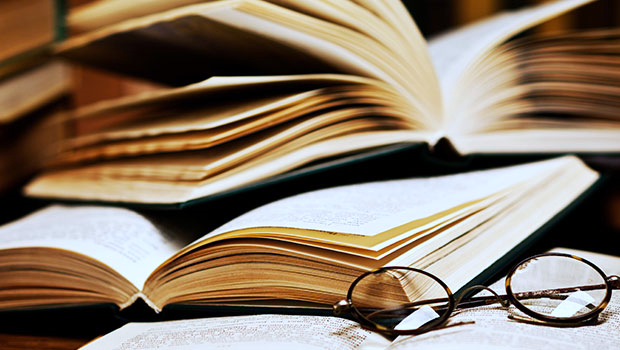 Inleiding
Het kruis van Christus heeft alles met onze zonden te maken.
De gevolgen van de zonden in vier punten samengevat:
De zonde verontreinigt.
De zonde heeft macht
Zonde verdient straf
De zonde maakt scheiding
Gods oplossing: 
Jezus nam onze plaats in. Onderging de straf die wij hadden moeten ondergaan. Stierf de lichamelijke dood, maar moest ook de geestelijke dood, het afgesneden zijn van God ervaren om zo onze zonden te verzoenen en de gevolgen van onze zonden weg te nemen.
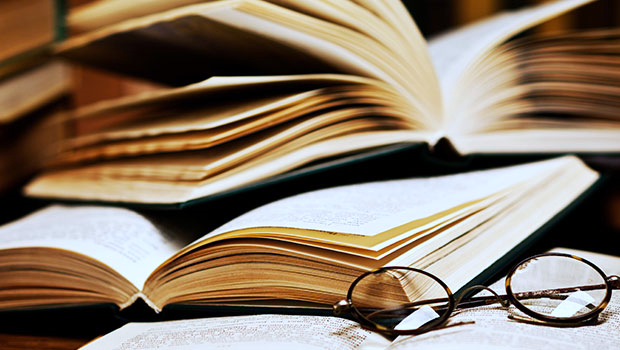 Inleiding
Wat zijn de gevolgen van de kruisdood?
De dood en demonische machten werden verslagen, de machten van het kwaad werden ontwapend. God weet wat lijden is. 
Vier gevolgen:
Door de dood van Christus zijn wij gerechtvaardigd.
Hij heeft onze losprijs betaald.
De Heere Jezus heeft ons met Zijn bloed van de zonden gereinigd.
Hij heeft de verbroken relatie met God hersteld!
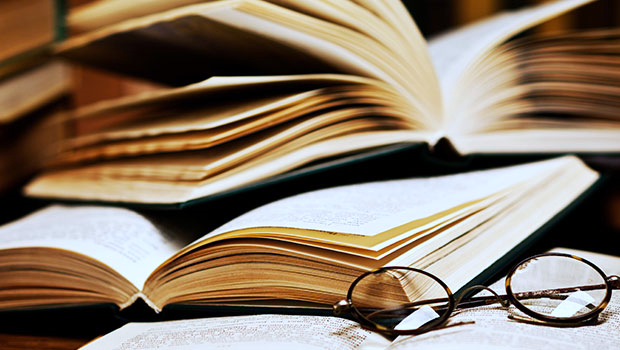 Vragen ter bespreking
Vragen:
Wat is volgens Romeinen 3 vers 23 het grootste probleem waarmee ieder mens te maken heeft? Waarom? Ervaar jij dat zelf ook als een probleem?
Waarom zegt het Nieuwe Testament met klem dat, als wij op één punt de wet overtreden, wij schuldig zijn aan de gehele wet (Jacobus 2:10)?
Vind jij ook dat zonde verslavend werkt (Johannes 8:34)? Kunt je daar voorbeelden van noemen? Wat zijn de gevolgen van verslavende zonde(n)?
Welke andere gevolgen heeft de zonde volgens de Bijbel (Romeinen 6:23; Jesaja 59:1-2)? Heb je daar zelf die gevolgen weleens ondervonden?
Wat heeft God gedaan aan de zonde van de mens (2 Korinthe 5:21; Galaten 3:13)? Hoe weet je dat Hij een oplossing heeft voor de problemen die door jouw zonden zijn veroorzaakt (Jesaja 53; 1 Petrus 2:24)?
Wat betekent rechtvaardiging (Romeinen 5:1)? Wat is het verband tussen de dood van de Heere Jezus en onze rechtvaardiging (Romeinen 3:24)?
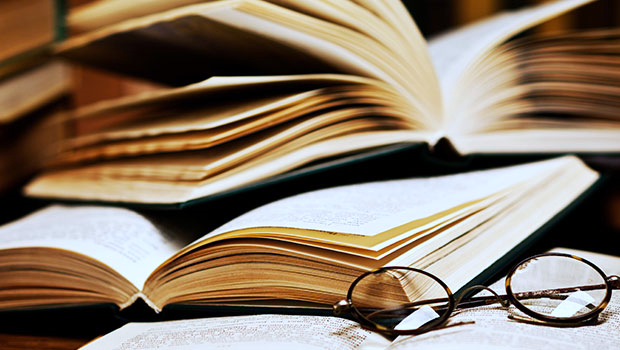 Vragen ter bespreking
Wat betekent ‘bevrijd van de macht van de zonde’ (Romeinen 3:26; Markus 10:45)? In welke opzichten is het waar dat de zonde ons niet langer in de greep heeft (Johannes 8:36)?
De schrijver van de brief aan de Hebreeën zegt: “Het is onmogelijk dat het bloed van stieren en schapen zonden kan wegnemen." (Hebr. 10:4) Wat was dan de zin van de uitgebreide offerdienst in het Oude Testament (Hebr. 10:1; 1 Johannes 1:7)?
Wat is jouw antwoord op de suggestie dat het onrechtvaardig van God zou zijn dat Hij Jezus, die onschuldig was, in plaats van ons gestraft heeft? (2 Kor. 5:19; Gal. 2:20).
Is de plaats die de ‘zonde’ in de prediking inneemt voldoende of zou het volgens jou anders moeten? Wanneer het anders zou moeten, hoe dan en waarom denk jij dat?
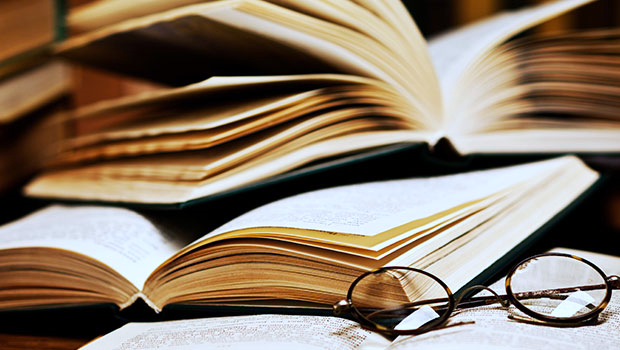 Verdiepingsvragen
Lees met elkaar uit zondag 1 van de catechismus de eerste vraag eens door.








 
Gespreksvragen
a. Wat zegt het antwoord op deze eerste vraag over de zonde?
b. Kun je verwoorden, wat deze woorden voor jou persoonlijk betekenen?
Vr.1. Wat is uw enige troost, beide in het leven en sterven? 
 
Antw. Dat ik met lichaam en ziel, beide in het leven en sterven, niet mijn, maar mijns getrouwen Zaligmakers Jezus Christus eigen ben, Die met Zijn dierbaar bloed voor al mijn zonden volkomenlijk betaald en mij uit alle heerschappij des duivels verlost heeft, en alzo bewaart, dat zonder den wil mijns hemelsen Vaders geen haar van mijn hoofd vallen kan, ja ook, dat mij alle ding tot mijn zaligheid dienen moet; waarom Hij mij ook door Zijn Heiligen Geest van het eeuwige leven verzekert, en Hem voortaan te leven van harte willig en bereid maakt.
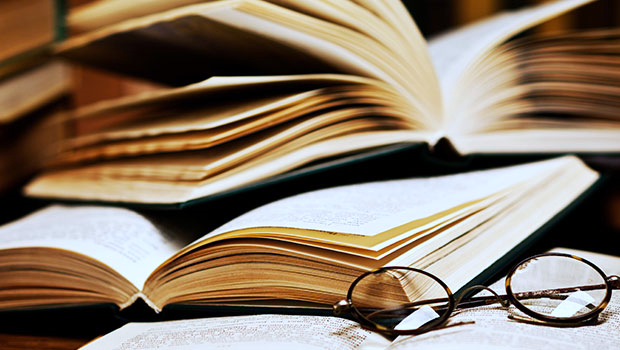 Verdiepingsvragen
Probeer samen Artikel 14 van de Nederlandse Geloofsbelijdenis (NBG) te lezen, best een pittig stuk tekst. 
Probeer de betekenis met elkaar in eigen woorden weer te geven
De NBG is in 1561 geschreven door Guido de Brès om de Spaanse koning uit te leggen, wat volgens de protestanten de inhoud van het christelijk geloof was. Begrijpen jullie wat de NBG zegt over de zonde?
Kan dit artikel je helpen om het begrip ‘zonde’ uit te leggen?
Herken je in je eigen leven iets van de ‘zonde’ zoals die in dit artikel beschreven wordt?
ARTIKEL 14: De schepping van de mens; zijn val en zijn verdorvenheid
Wij geloven dat God de mens uit het stof van de aarde geschapen heeft en hem gemaakt en gevormd heeft naar zijn beeld en gelijkenis: goed, rechtvaardig en heilig, zodat hij met zijn wil in alles overeen kon stemmen met de wil van God. Maar toen de mens in die eervolle positie verkeerde, heeft hij er geen acht op geslagen en zijn bevoorrechte plaats niet erkend. Hij heeft zich, door gehoor te geven aan het woord van de duivel, willens en wetens aan de zonde onderworpen en daarmee aan de dood en de vervloeking. Want het gebod ten leven dat hij ontvangen had, heeft hij overtreden en door zijn zonde heeft hij de gemeenschap met God, die zijn ware leven was, verbroken.
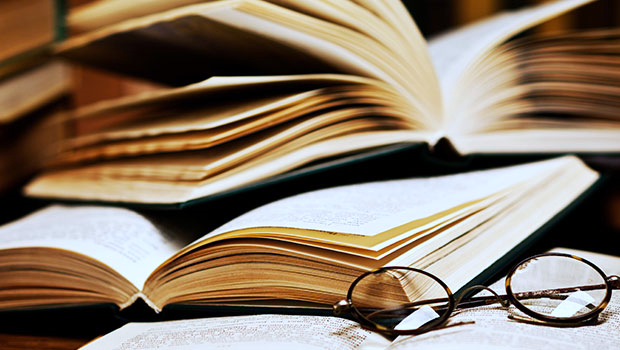 Verdiepingsvragen
Zo heeft hij zijn hele natuur verdorven en daarmee de lichamelijke en geestelijke dood verdiend. Doordat hij in al zijn doen en laten goddeloos, verkeerd en ontaard is geworden, heeft hij alle voortreffelijke gaven die hij van God had ontvangen, verloren. Hij heeft daarvan niets overgehouden dan geringe sporen, die niettemin voldoende zijn om de mens iedere verontschuldiging te ontnemen. Al het licht in ons is immers in duisternis veranderd, zoals de Schrift ons leert: Het licht schijnt in de duisternis en de duisternis heeft het niet gegrepen (Joh. 1 : 5). Hier noemt te apostel Johannes de mensen duisternis. 
Daarom verwerpen wij al wat men in strijd hiermee leert over de vrije wil van de mens, omdat de mens slechts een slaaf van de zonde is en niets kan aannemen, of het moet hem uit de hemel gegeven zijn (Joh. 3 : 27). Want wie zal zich erop beroemen uit eigen kracht iets goeds te kunnen doen, daar Christus immers zegt: Niemand kan tot Mij komen, tenzij de Vader, die Mij gezonden heeft, hem trekt (Joh. 6 : 44)? Wie zal wijzen op zijn eigen wil, als hij weet dat de gezindheid van het vlees vijandschap is tegen God (Rom. 8 : 7)? Wie zal de moed hebben te spreken over eigen kennis, wanneer hij inziet dat een ongeestelijk mens niet aanvaardt wat van Gods Geest is (1 Kor. 2 : 14)? Kortom, wie zal ook maar één eigen denkbeeld naar voren brengen, wanneer hij weet dat wij niet bekwaam zijn iets uit onszelf te denken, maar dat onze bekwaamheid Gods werk is (2 Kor. 3 : 5)? 
Daarom hoort het woord van de apostel onwrikbaar vastgehouden te worden, dat het God is die om zijn welbehagen zowel het willen als het werken in ons werkt (Filip. 2 : 13). Want geen kennis of wil is in overeenstemming met die van God, als Christus ze niet in de mens tot stand heeft gebracht, zoals Hij ons leert met de woorden: Zonder Mij kunt gij niets doen (Joh.15 : 5).
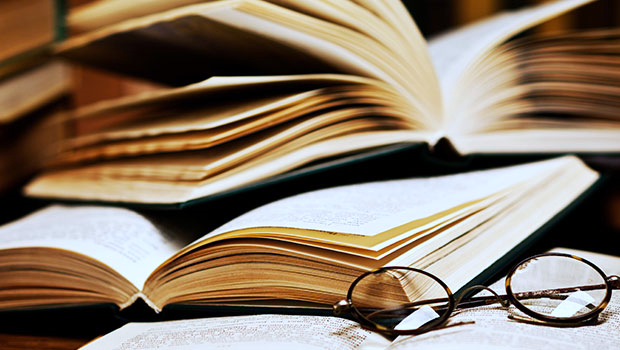 Vragen ter bespreking
Om te lezen:
Tim Keller: 
-	Kruistocht
-	In alle redelijkheid
Dr. W. Verboom
-	Kostbaar belijden